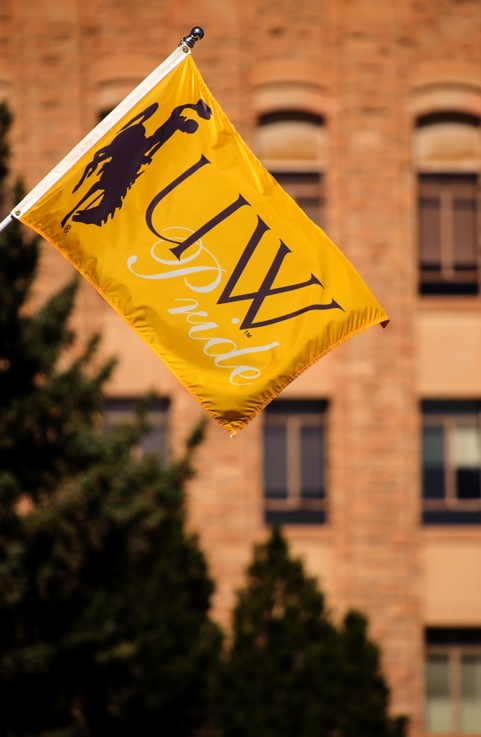 Report from the 
August 14-15 ENDOW Advisory Council Meeting
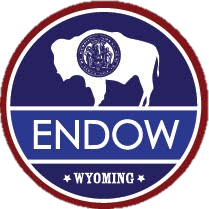 President Laurie NicholsSeptember 14, 2017
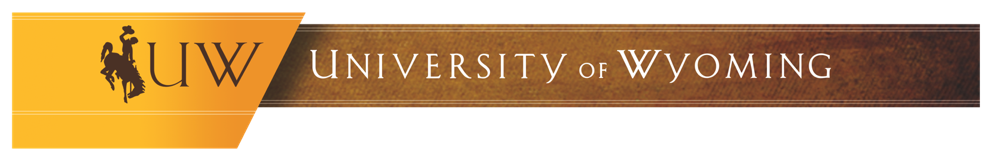 Overview
Mission
Coordinate and expand ongoing efforts across the state, as well as produce measurable results expanding and diversifying the Wyoming economy
Address current economic circumstances and prepare for anticipated future changes

ENDOW Timeline
August 30, 2017: Assessment of Economic Data
December 31, 2017: Preliminary Findings to Governor and Legislature
August 1, 2018: Final Recommendations Report to Governor
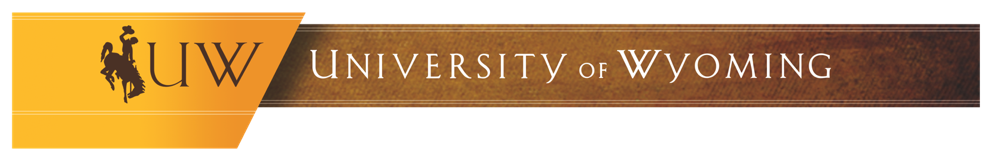 [Speaker Notes: Not sure how much of an overview is needed. This may be enough.]
Key Challenges for Wyoming Identified by ENDOW
Lack of unified effort across agencies and sectors
Over-indexed sectors and need for economic diversification
Workforce constraints
Limited access to capital
Limited transportation access
Perceptions about quality of life
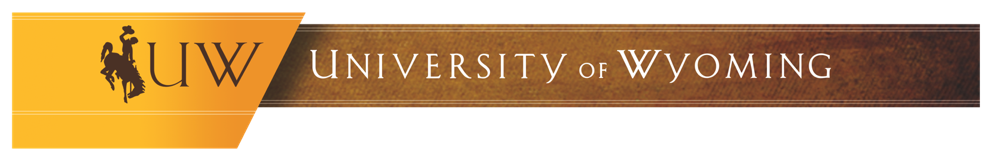 Workforce constraints are cited as the single greatest inhibitor
—and opportunity—
for growth and stability
UW—working in partnership with Wyoming’s community colleges—is well positioned to be a leader in workforce development across sectors
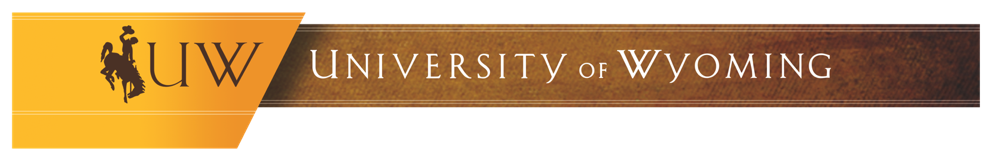 [Speaker Notes: Could split this out over two slides…]
Educational Attainment
ENDOW has identified educational attainment as one area for improvement in workforce development. The state ranks 40th in educational attainment.
Wyoming
United States
High School Graduates: 92.3%
Among population 25 and older 
RANKS #3 NATIONALLY

Bachelor’s Degree or Higher: 25.7%
RANKS #40 NATIONALLY

Advanced Degrees: 8.6%
Master’s, Professional, or Doctoral
RANKS #40 NATIONALLY
High School Graduates: 87.1%
Among population 25 and older 


Bachelor’s Degree or Higher: 30.6%


Advanced Degrees: 11.6%
Master’s, Professional, or Doctoral
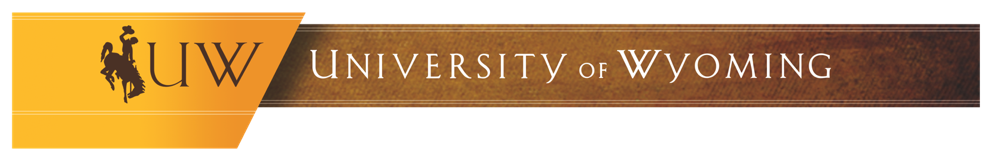 ENDOW has also identified areas of strength in Wyoming’s economy and growth sectors to target.

UW should/will/must have a role in facilitating the continued strength of existing sectors and expansion of growth sectors.
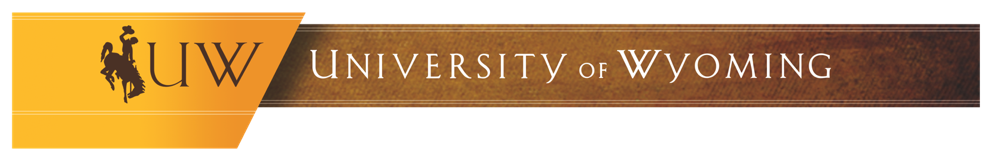 Wyoming’s Areas of Strength
Energy
Tourism
Agriculture
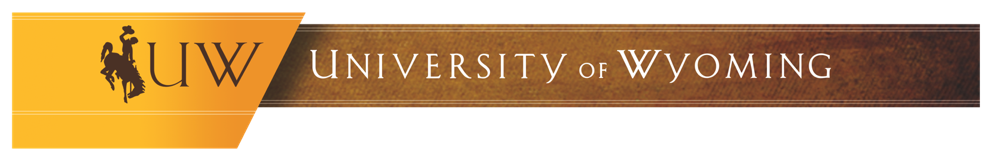 Example Potential Growth Sectors
Technology/Information Technology

Software Development
Data Centers
Financial Services

Traditional Financial Services
Insurance
Manufacturing

Traditional Manufacturing
Education and Healthcare Services

Remote Diagnostics
Back Office Transactions
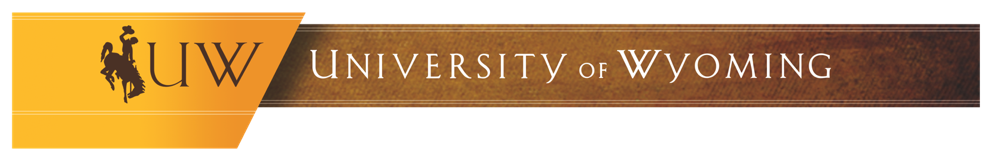 Key Opportunities for UW to Lead
Expanded, educated workforce
Recruit, retain and graduate students to build the workforce
Deepen relationship with community colleges
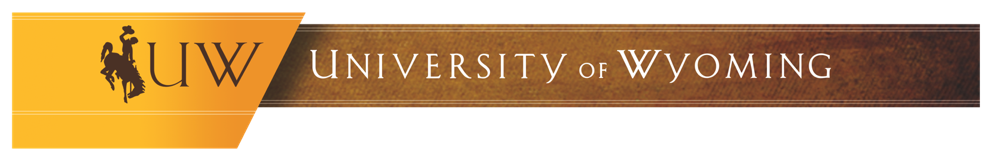 Key Opportunities for UW to Lead
Career preparation
Develop and expand academic programs that support economic growth and diversification
Partner with the state in workforce needs 
Drive innovation and foster a stronger entrepreneurial culture, including among undergraduates
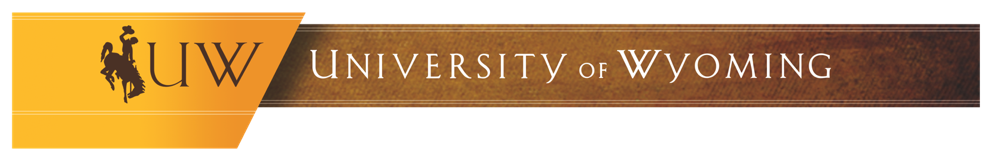 Key Opportunities for UW to Lead
Research, innovation and commercialization
Contribute to research for a better understanding of the roles of various sectors in Wyoming’s economy
Expand technology transfer operations at UW to support graduate students and faculty in taking laboratory research to commercialization
Partner with Wyoming Business Council on economic development initiatives
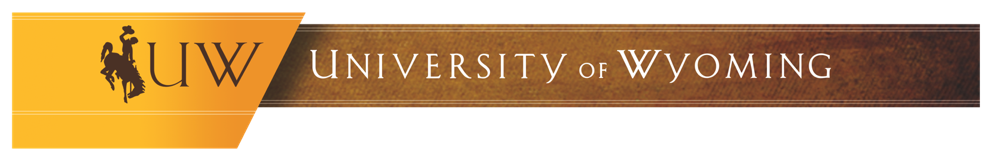 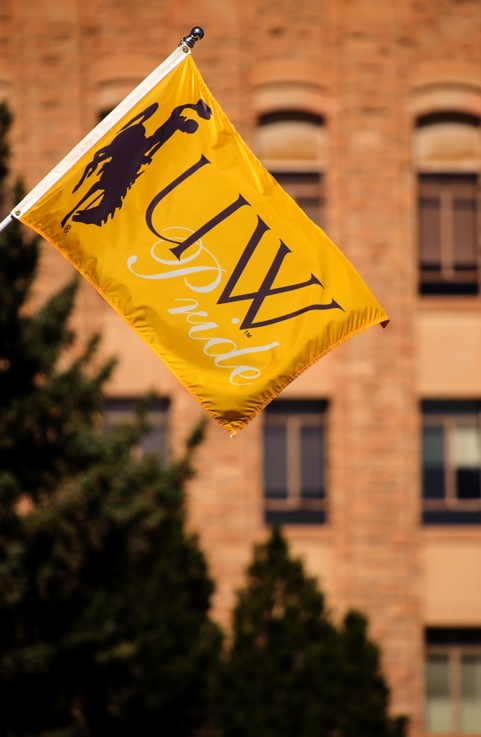 Report from the 
August 14-15 ENDOW Advisory Council Meeting
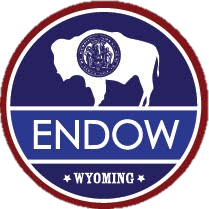 President Laurie NicholsSeptember 14, 2017
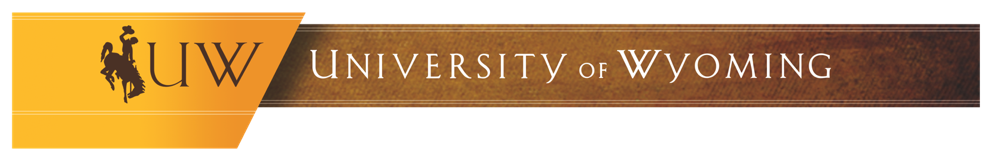